ঘরে থেকে কলেজ করি

ভাইরাস থেকে দূরে সরি
শুভ সকাল
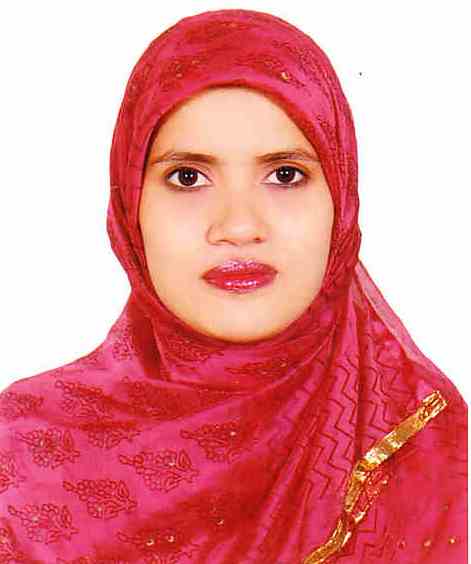 ভূগোল বিভাগ 

বিপিএটিসি স্কুল এন্ড কলেজ

বিপিএটিসি, সাভার, ঢাকা ।
জেবুন্নেছা হেনা  
প্রভাষক ।
বাণিজ্য 
(৮ম অধ্যায়, ২য় পত্র)
যা শেখা  যাবে
 
  বাণিজ্য , বাণিজ্যের প্রকৃতি ও আন্তর্জাতিক বাণিজ্য  সংঘটনের   
     নিয়ামক/ কারণ বিশ্লেষণ করা যাবে

  বর্তমান বিশ্বে সর্বোচ্চ রপ্তানিকারক কয়েকটি দেশের পণ্যের বর্ণনা  
     দেয়া যাবে।

  বাংলাদেশের বাণিজ্যের প্রকৃতি বর্ণনা করা যাবে।
বাংলাদেশের সাথে আমদানি ও রপ্তানিকারক প্রধান কয়েকটি    
      দেশের  বাণিজ্য সম্পর্ক বুঝা যাবে।
বাংলাদেশের বৈদেশিক মুদ্রা অর্জনে অপ্রচলিত                          
     পণ্যের ও জনশক্তি রপ্তানির ভূমিকা বিশ্লেষণ করা যাবে।   

  বাংলাদেশের রপ্তানিযোগ্য পণ্যের উৎপাদন বৃদ্ধির   
     গুরুত্ব, বৈদেশিক বাণিজ্যভূক্ত  দেশে বাংলাদেশের   
     বাণিজ্যের সুবিধা অসুবিধা জানা যাবে। 

  বাংলাদেশের জনশক্তি আমদানিকারক প্রধান       
     দেশসমূহের জনশক্তি চাহিদার বিবেচ্য বিষয়সমূহ ও 
      তার কারণ জানা যাবে।
বাণিজ্যঃ উদ্বৃত্ত অঞ্চল ও ঘাটতি অঞ্চলে পণ্যের বিনিময়।
বাণিজ্যের সূত্রপাত
সভ্যতা
চাহিদা
আন্তর্জাতিক বাণিজ্য
অর্থনৈতিক বিকাশ
বাণিজ্যের প্রকৃতি
অভ্যন্তরীণ
আন্তর্জাতিক
বাণিজ্য-প্রকৃতির  প্রভাবক
পরিবর্তনশীল  জগৎ ও 
অর্থনৈতিক জাতীয়তাবোধ
শিল্পায়ন
খোলা বাজার ও
 নিয়ন্ত্রিত অর্থনীতি
বাণিজ্যের নিয়ামক
নিয়ামক
কাজঃ   কতিপয় বাণিজ্য সংস্থা
বিশ্বের সর্বোচ্চ রপ্তানিকারক দেশের রপ্তানি
উৎসঃ https://en.wikipedia.org/.../list_of_countries
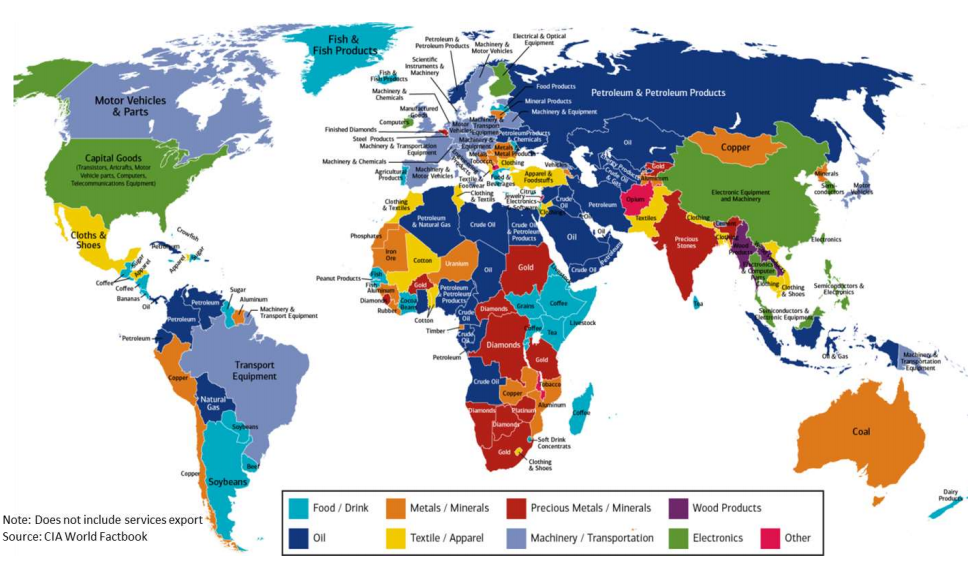 বাংলাদেশের বাণিজ্যের প্রকৃতি
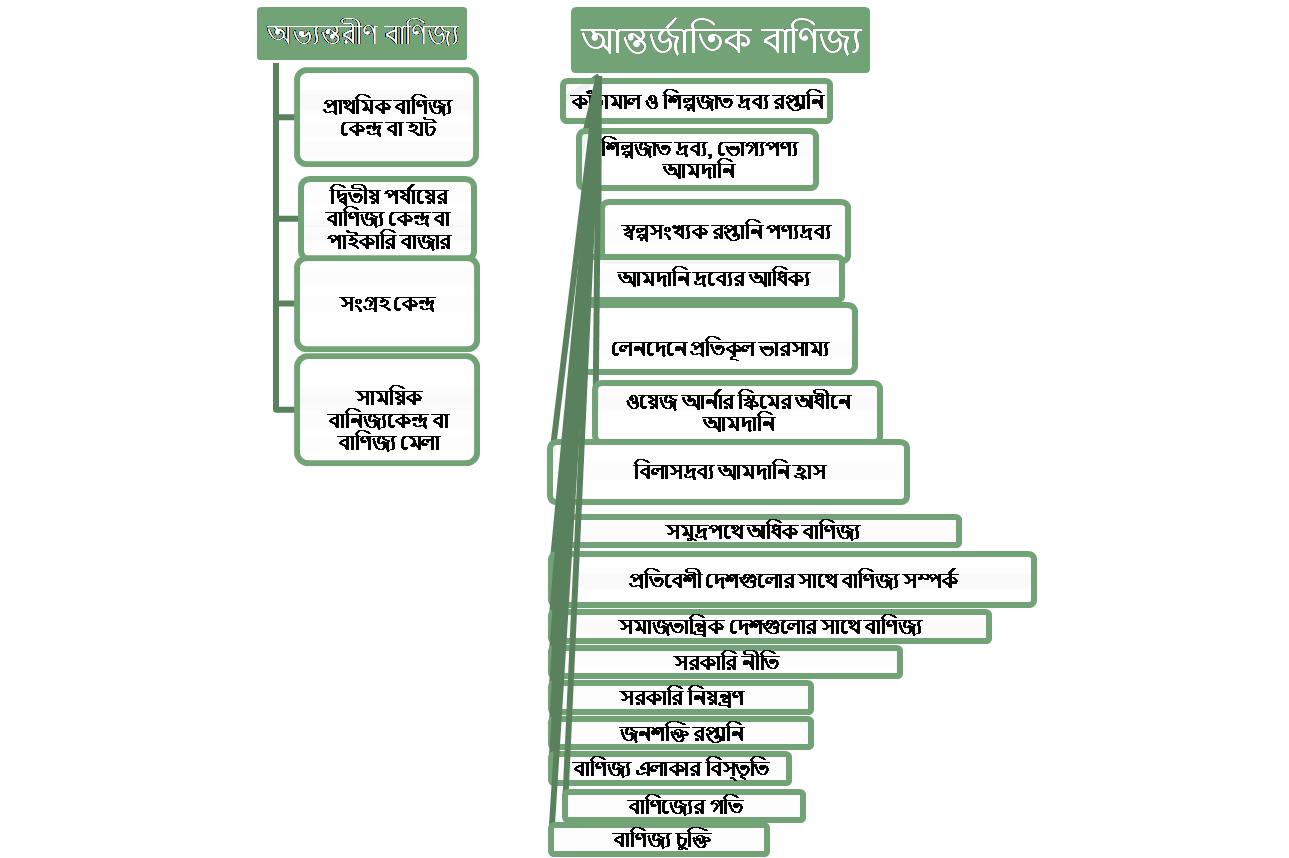 বাংলাদেশের সাথে আমদানি ও রপ্তানিকারক
 প্রধান কয়েকটি দেশের  বাণিজ্য সম্পর্ক
উৎসঃ বাংলাদেশ অর্থনৈতিক সমীক্ষা, ২০১৭
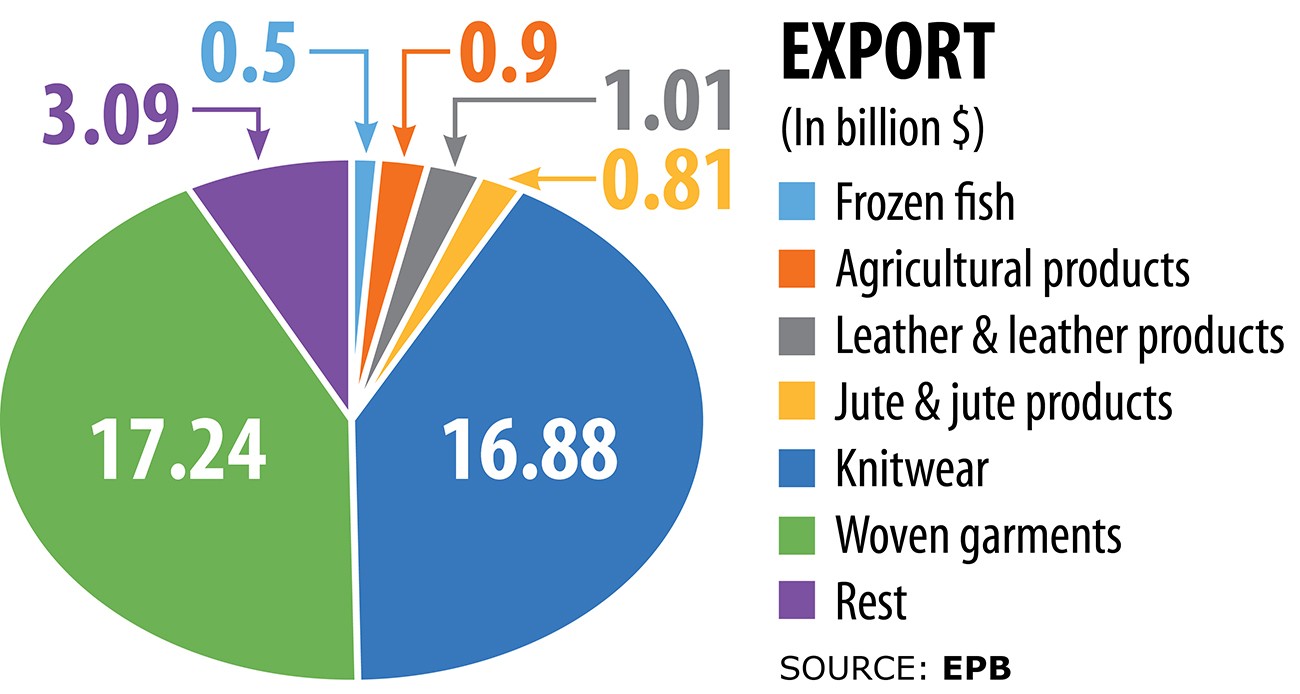 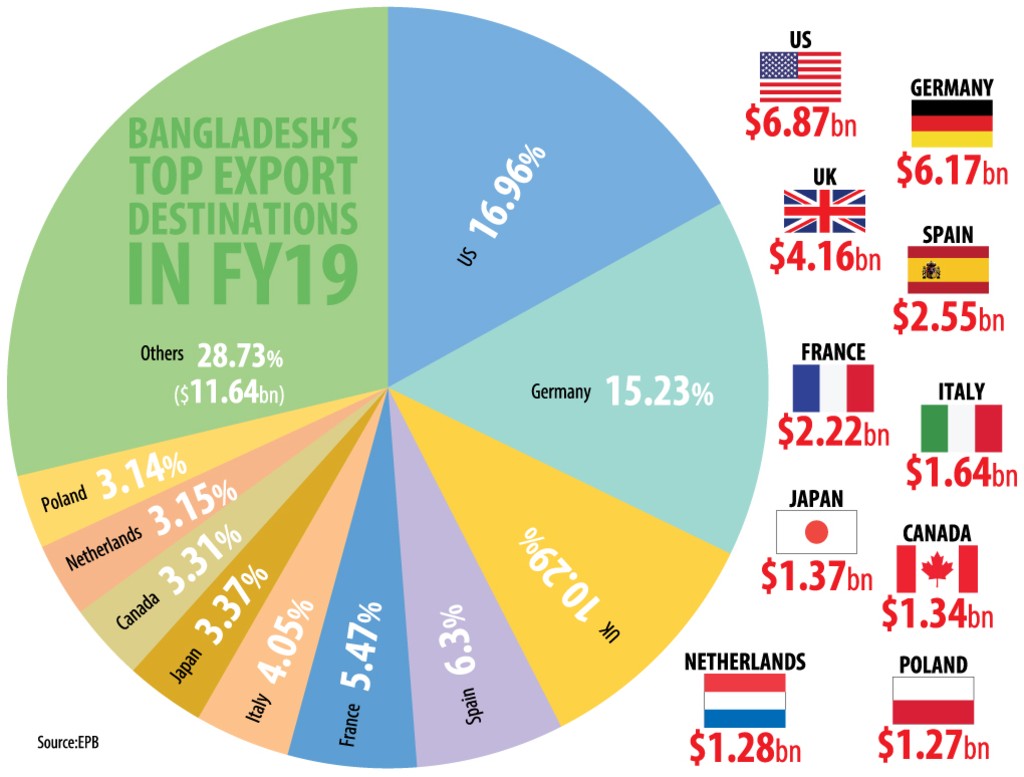 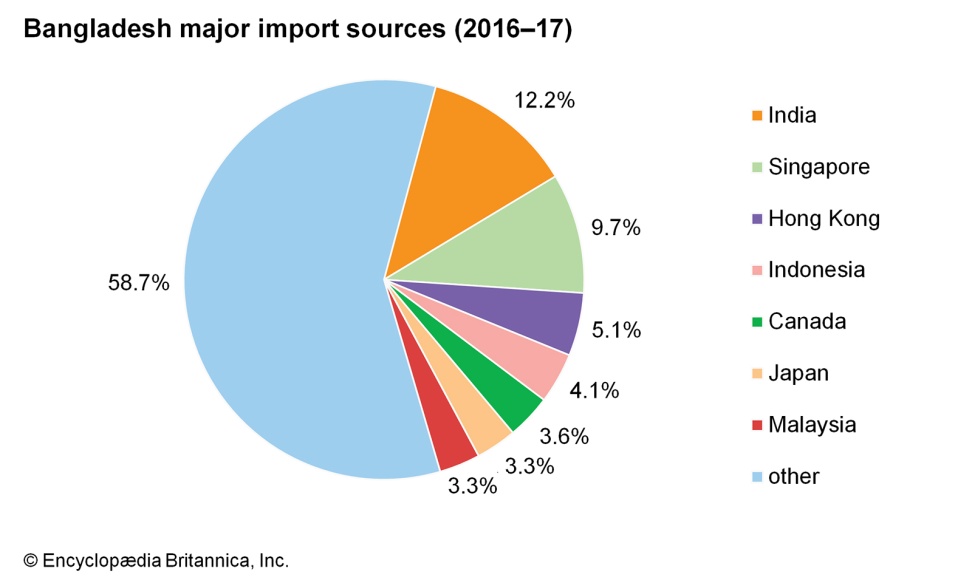 বাংলাদেশের রপ্তানি পণ্য
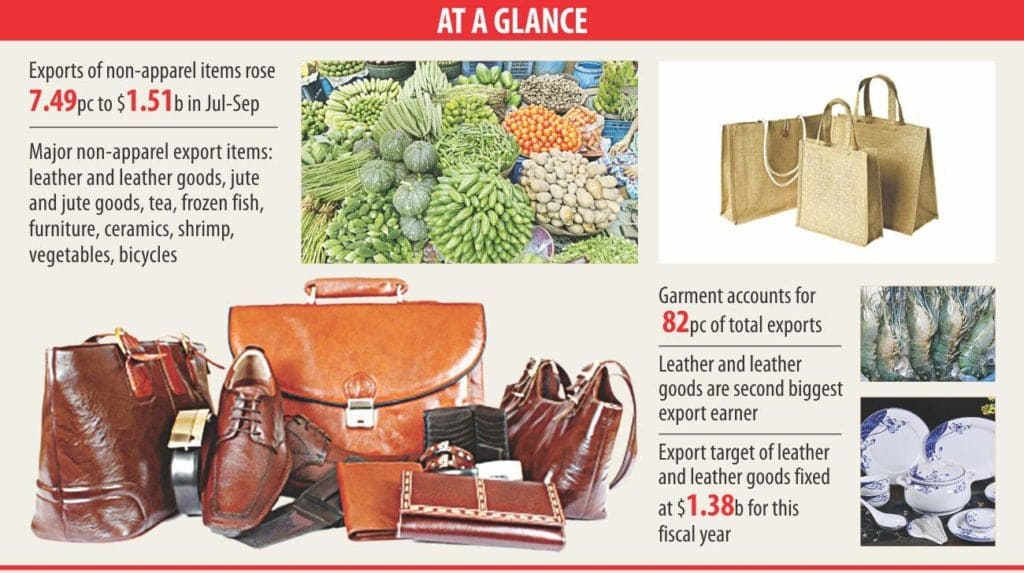 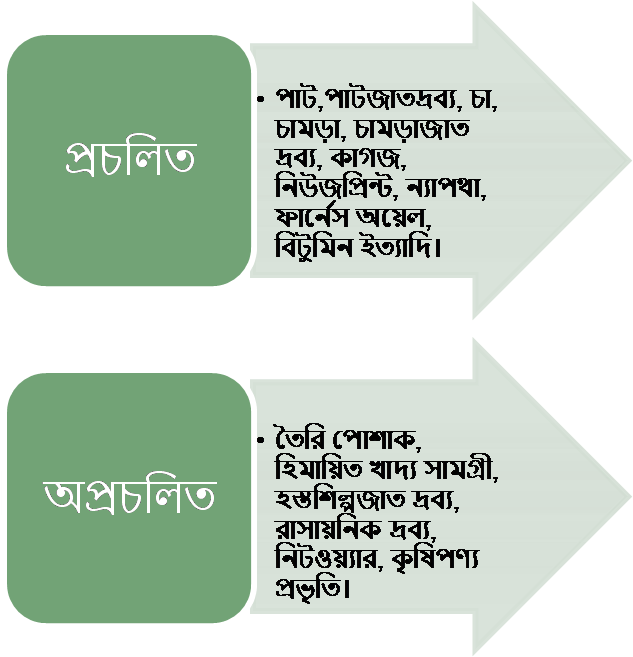 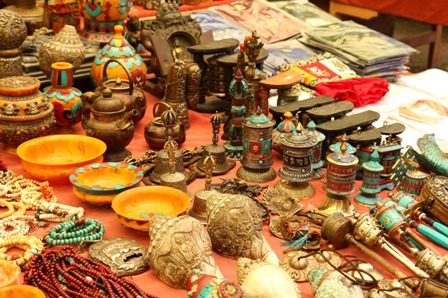 বাংলাদেশের বৈদেশিক মুদ্রা অর্জনে  অপ্রচলিত পণ্যের ভূমিকা
উৎসঃ বাংলাদেশ অর্থনৈতিক সমীক্ষা, ২০১৭
বাংলাদেশের বৈদেশিক মুদ্রা অর্জনে
 জনশক্তি রপ্তানির ভূমিকা
উৎসঃ বাংলাদেশ অর্থনৈতিক সমীক্ষা, ২০১৭
কাজ
তোমার দেশের বিগত ৫ বছরের জনশক্তি রপ্তানির 

      প্রবাহচিত্র   তৈরি কর এবং বর্তমান মোট প্রবাসীর
     
      সংখ্যা হিসেব কর।
বাংলাদেশের রপ্তানিযোগ্য পণ্যের
 উৎপাদন বৃদ্ধির গুরুত্ব
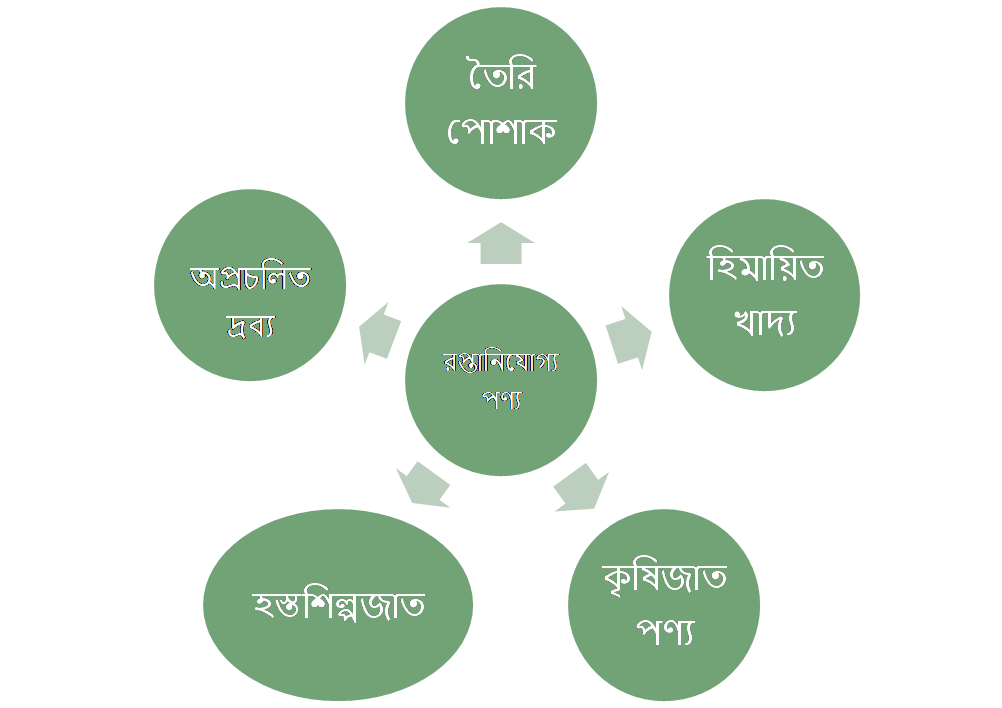 কাজ- নিচের ছকটি পূরণ কর।
বাংলাদেশের রপ্তানিযোগ্য পণ্য
বৈদেশিক বাণিজ্যভূক্ত দেশে 
বাংলাদেশের বাণিজ্যের সুবিধা-অসুবিধা
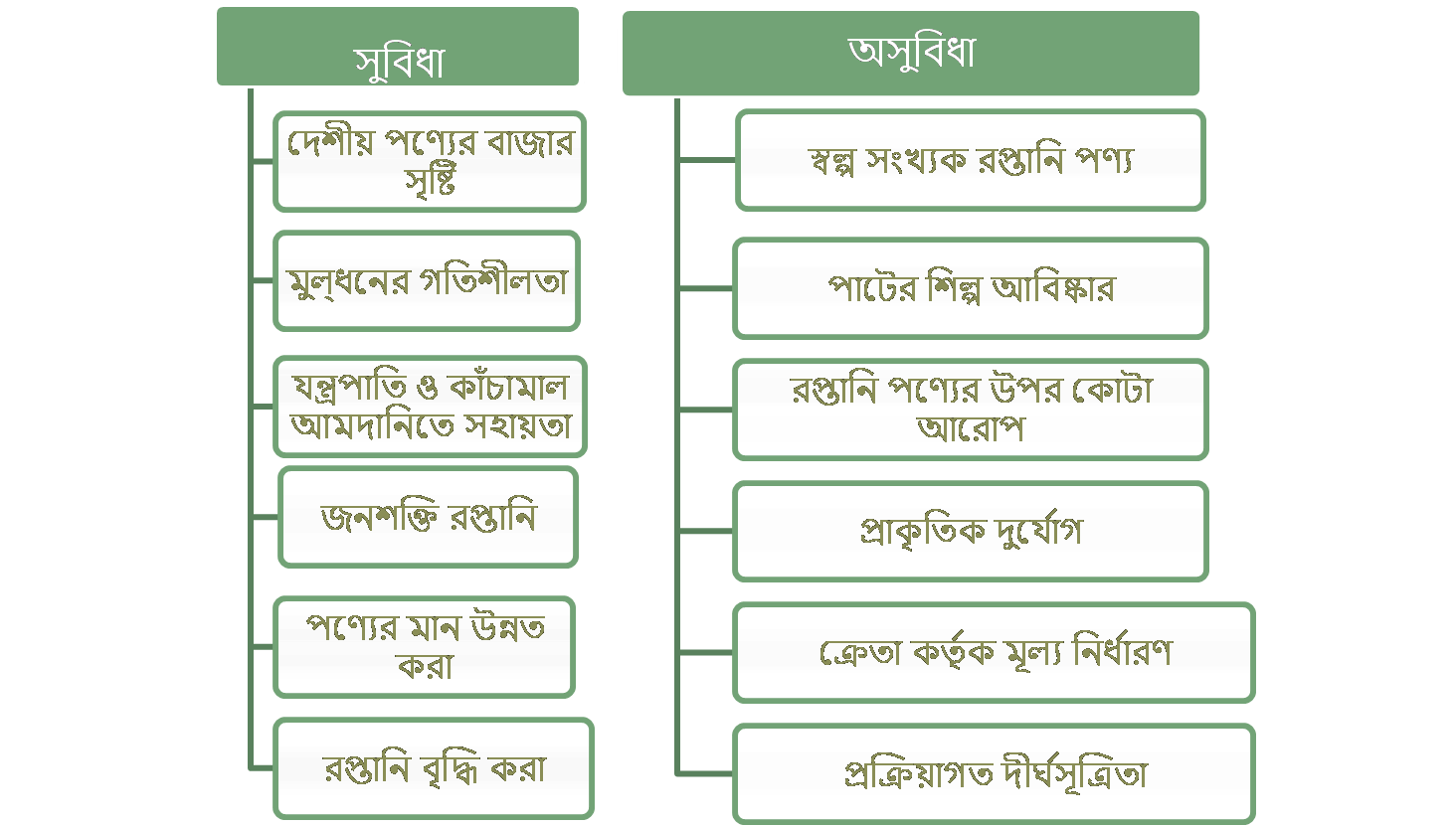 বাংলাদেশের জনশক্তি আমদানিকারক প্রধান দেশসমূহের

 জনশক্তি চাহিদার বিবেচ্য বিষয়সমূহওতার কারণ
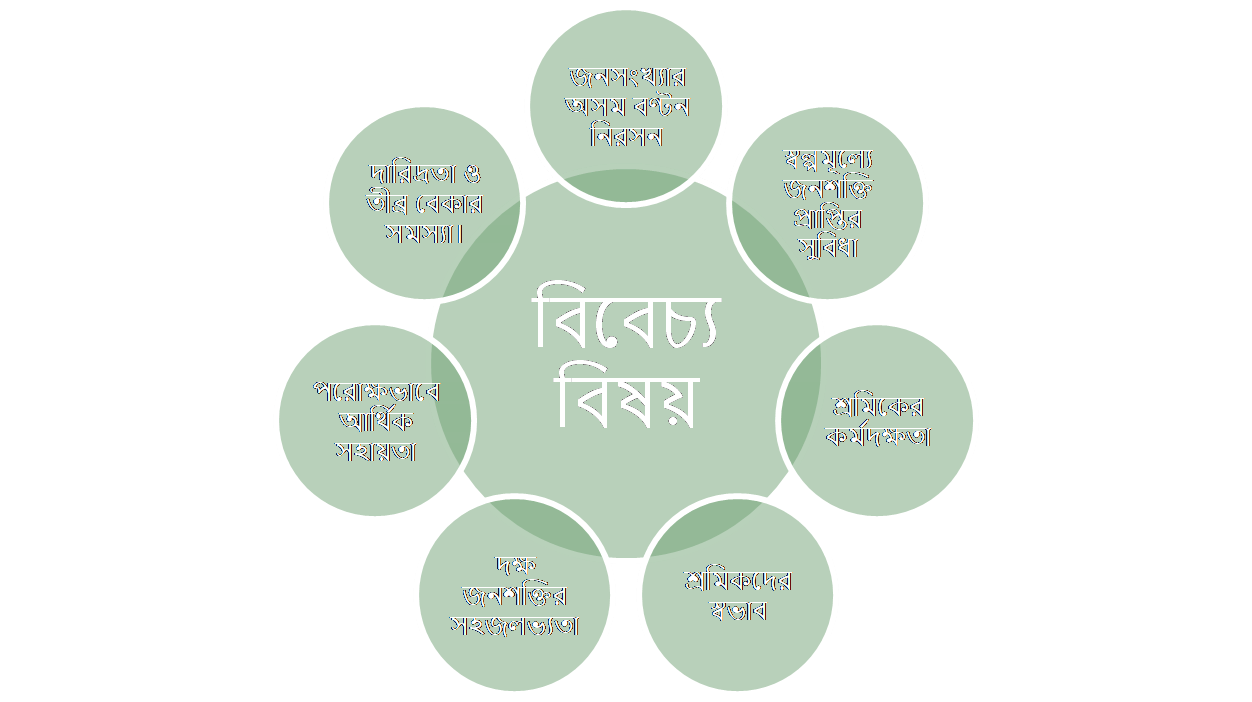 কাজ
কোন কোন দেশ বাংলাদেশ থেকে দক্ষ জনশক্তি    

আমদানি করে এবং কোন কোন দেশ অদক্ষ/আধা দক্ষ 

জনশক্তি আমদানি করে তার তালিকা তৈরি কর।
ধন্যবাদ
বিশ্ব জয়ের স্বপ্ন দেখি
  মাদক হতে দূরে থাকি।